Olivier MarinLa mémoire de Jan Hus à travers les odonymes français
La France de Jan Hus
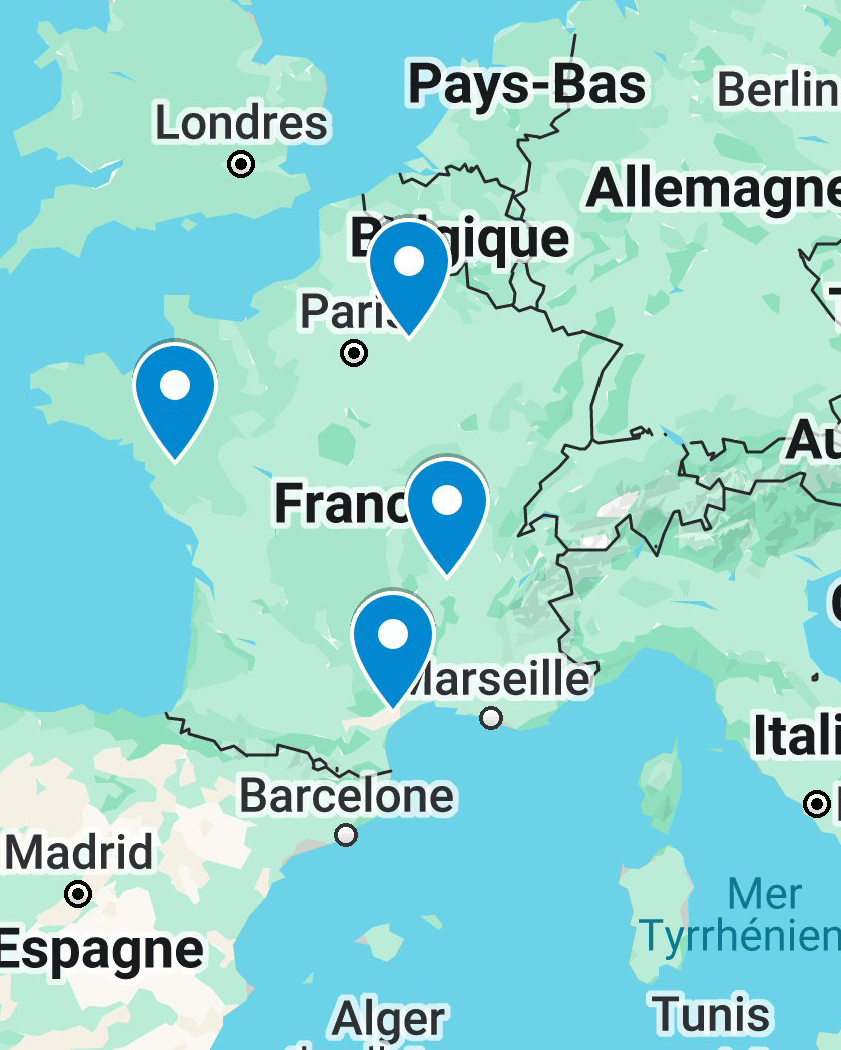 Condé-en-Brie
Rue Jean Huss, écriteau municipal : 

	« Jean Hüss (sic) fut un hérétique tchèque brûlé vif en 1415 et considéré comme un martyr par les protestants. Son nom rappelle le temps où Condé, appartenant au Prince du même nom, chef du Parti de la Réforme, était lui-même habité par de nombreux protestants qui édifièrent sans doute en ce lieu un monument ou une plaque en l’honneur de Jean Hüss ». 

Notice wikipédia Condé-en-Brie en ligne (dernier accès le 27 mars 2024) :

	Personnalités liées à la commune
	Jan Hus (Jean Huss), né en Bohême du Sud en 1369 ou 1370, mort à Constance (Allemagne) le 6 juillet 1415 était un théologien tchèque qui fut déclaré hérétique par l'antipape "Jean XXIII" au concile de Constance et brûlé par le bras séculier. Il passa un moment à Condé-en-Brie pour y faire de la prédication. Une rue de la commune porte son nom.
Chantenay (aujourd’hui Nantes)
Archives municipales de Nantes, registre des délibérations municipales de Chantenay, 2 Z 77, p. 183-184, séance du 2 avril 1905 :
Qu’on se transporte par la pensée en 1414, dans le Cercle de la Souabe à Constance, l’Europe entière avait les yeux sur ce petit coin de l’Allemagne ; là, en effet, allait se passer un drame imposant, terrible et d’une portée que les acteurs ne soupçonnaient pas.  Le principe d’autorité avait réuni là, sous ses ordres, toutes les puissances de la terre : empereur, pape, patriarches et cardinaux, prêtres et docteurs. Le principe de la fraternité se personnifiait dans un pauvre curé de l’Université de Prague, né en 1373 à Huasinetz (sic), en Bohême, nommé Jean Huss, qu’on avait mis en prison et qu’on allait juger. Le concile et Jean Huss représentaient là non seulement deux opinions contraires, mais deux principes opposés. La primitive égalité des chrétiens rompue, la terre devenue chrétienne et demeurant néanmoins couverte d’esclaves, de pauvres et d’opprimés, malgré le souvenir et les enseignements du Christ, voilà ce que représentait ce célèbre Concile de Constance.
Chantenay
Jean Huss y était, au contraire, pour rappeler que la doctrine de l’égalité et de la fraternité est d’une indestructible essence. Jean Huss continuait tous ceux qui, sous une forme ou sous une autre, avaient protesté contre l’abus du principe d’autorité ; il en appelait aux Albigeois massacrés et prévoyait les Vaudois qu’attendait une guerre d’extermination. 
Jean Huss, en un mot, sans en avoir trouvé la formule, définissait le premier la grande idée sociale de nos temps et le grand principe de Liberté, Egalité, Fraternité, base inéluctable de toutes les sociétés futures. C’était, on le voit, une haute question qui allait être débattue entre le Concile et Jean Huss. La victoire ne paraissait pas douteuse et, de fait, le pauvre curé démocrate y laissa sa vie en montant au bûcher en 1415 ; mais le principe d’autorité et de privilèges y reçut la blessure dont il meurt aujourd’hui. En même temps, chaque progrès social est venu apporter une force nouvelle à ce premier apôtre de la liberté et enlever une pierre à l’édifice de l’autocratie .
La cause que représentait Jean Huss, et pour laquelle mourut après lui tant d’autres, avait tant de grandeur, que nous ne saurions trop l’honorer, et si nous ne pouvons offrir que l’obole du peuple en dénommant une de nos rues du nom de Jean Huss, j’ai l’honneur d’en faire la proposition au Conseil municipal de Chantenay, de donner ce nom au chemin rural actuel n°7, dénommé Chemin des Grolles, de l’avenue Joncours à la rue Paut-But (chemin vicinal n° 10).
Saint-Etienne
Archives municipales de Saint-Étienne, 9 C 2/47, p. 145, séance du 19 novembre 1926 :
 	Jean Hus (1373-1415), recteur de l’Université de Prague, a été un des plus glorieux martyrs de la libre pensée. Pour avoir osé dire qu’il ne faut point punir de mort les hérétiques, il fut condamné lui-même, par le Concile de Constance, à être brûlé vif en 1415. Ses cendres furent jetés dans le Rhin. Son enseignement, qui souleva l’enthousiasme dans toute la Bohême, prépara la Réforme et tout le mouvement des esprits qui aboutit à la Révolution française. Cette année, la République tchéco-slovaque a tenu à célébrer solennellement le 500e anniversaire du supplice de cet illustre penseur.
Saint-Etienne
Victor Hugo, La pitié suprême (1879) :

« Jean Huss était lié sur la pile de bois ;
Le feu partout sous lui pétillait à la fois ;
Jean Huss vit s’approcher le bourreau de la ville,
La face monstrueuse, épouvantable et vile.
L’exécuteur, l’esclave infâme, atroce, fort,
Sanglant, maître de l’œuvre obscure de la mort…
Il approchait courbé, plié, souillé, méchant,
Honteux, de l’échafaud cariatide affreuse ;
Il surveillait l’endroit où l’âtre ardent se creuse,
Il venait ajouter de l’huile et de la poix,
Il apportait, suant et geignant sous le poids,
Une charge de bois à l’horrible fournaise ;
Sous l’œil haineux du peuple, il remuait la braise,
Abject, las, réprouvé, blasphémé, blasphémant ; 
Et Jean Huss, par le feu léché lugubrement,
Leva les yeux au Ciel et murmura : pauvre homme ».
Béziers
https://fr-street-view.pw/beziers/street/impasse-jean-hus/